1 Harpsichord from Michele Todini’s Galleria Armonica, Rome, about 1670 (Metropolitan Museum of Art, New York); ...
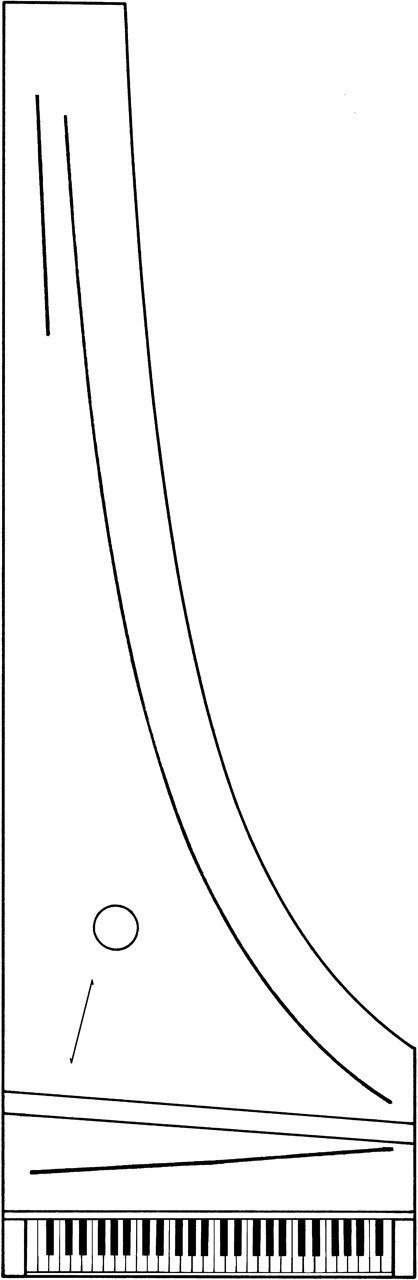 Early Music, Volume 35, Issue 4, November 2007, Pages 575–604, https://doi.org/10.1093/em/cam092
The content of this slide may be subject to copyright: please see the slide notes for details.
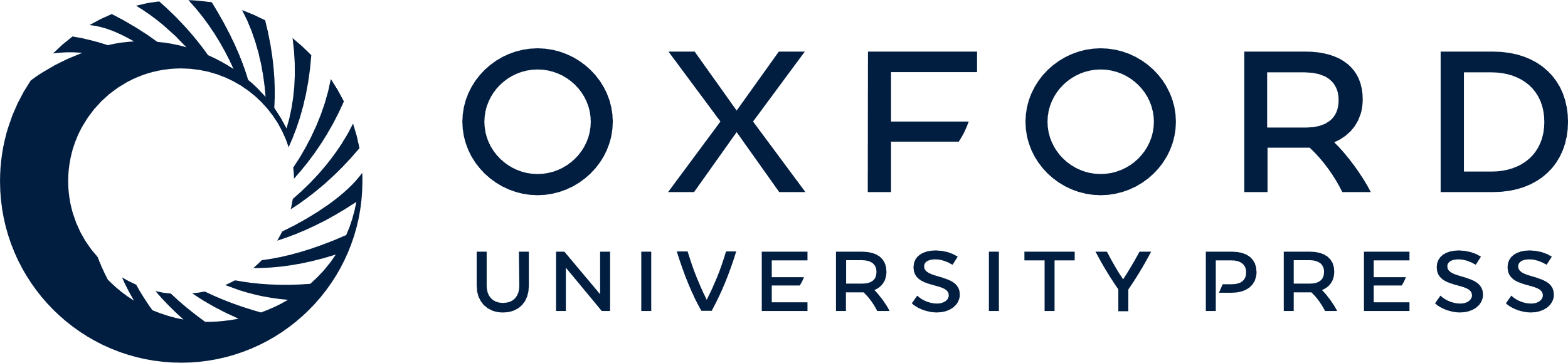 [Speaker Notes: 1 Harpsichord from Michele Todini’s Galleria Armonica, Rome, about 1670 (Metropolitan Museum of Art, New York); plan with reconstruction of the original compass, bridge, and nut; the line below the rose indicates the direction of the soundboard grain (drawing by the author)


Unless provided in the caption above, the following copyright applies to the content of this slide: Early Music, Vol. XXXV, No. 4 © The Author 2007. Published by Oxford University Press. All rights reserved.]
2 Harpsichord by Bartolomeo Cristofori, Florence, between 1688 and 1700 (Florence, Collezione del Conservatorio ...
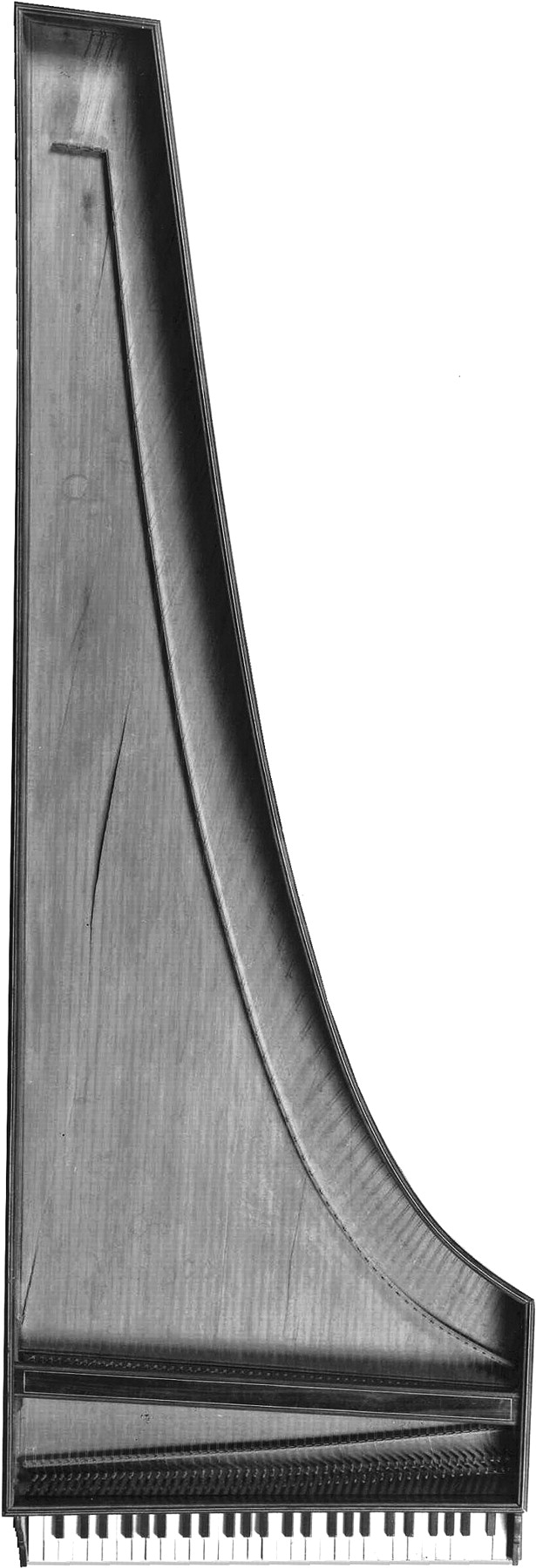 Early Music, Volume 35, Issue 4, November 2007, Pages 575–604, https://doi.org/10.1093/em/cam092
The content of this slide may be subject to copyright: please see the slide notes for details.
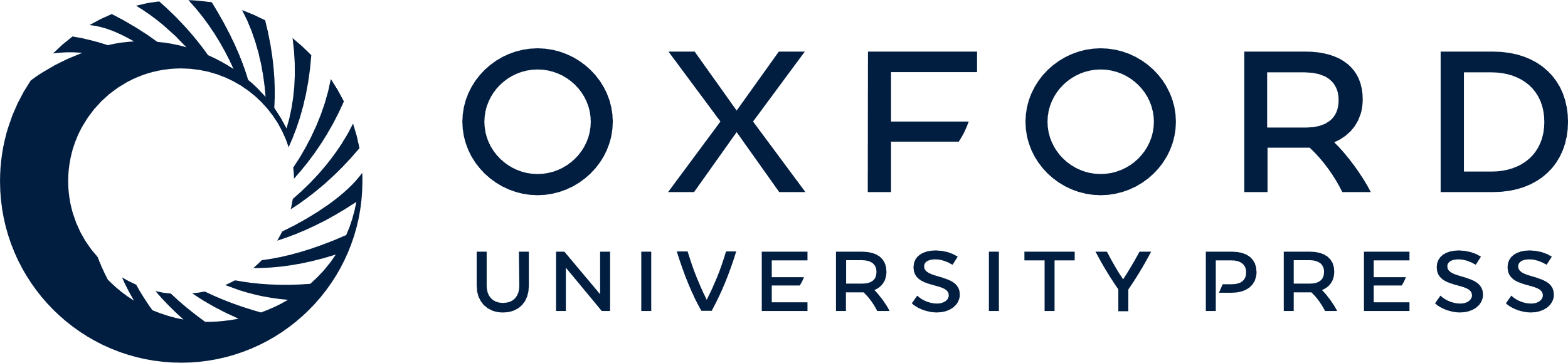 [Speaker Notes: 2 Harpsichord by Bartolomeo Cristofori, Florence, between 1688 and 1700 (Florence, Collezione del Conservatorio Cherubini, Galleria dell’Accademia; photo by Marco Rabatti and Sergio Domingie); the compass was originally GG (without GG♯) to c′′′


Unless provided in the caption above, the following copyright applies to the content of this slide: Early Music, Vol. XXXV, No. 4 © The Author 2007. Published by Oxford University Press. All rights reserved.]
3 Harpsichord attributed to Bartolomeo Cristofori, Florence, about 1700–20 (Stearns Collection of Musical ...
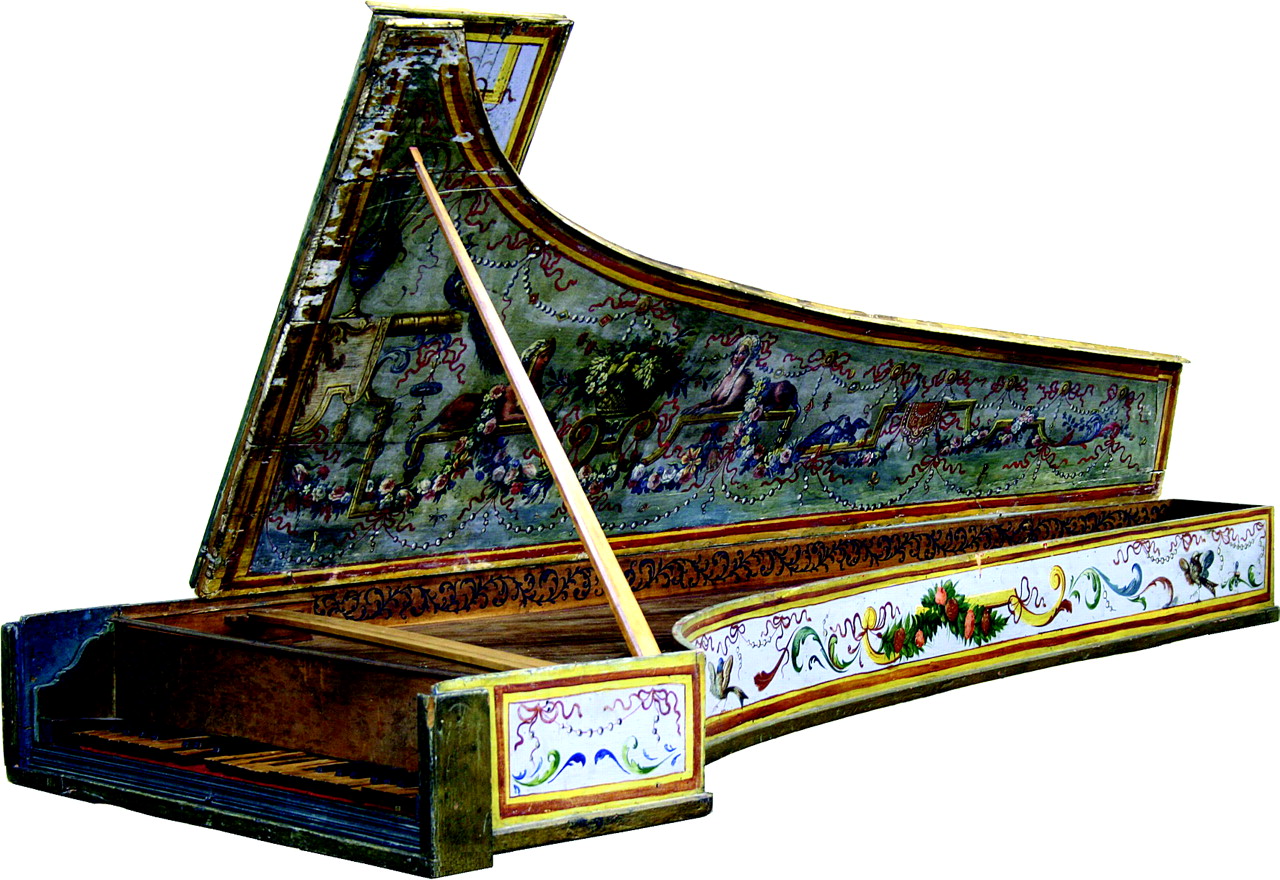 Early Music, Volume 35, Issue 4, November 2007, Pages 575–604, https://doi.org/10.1093/em/cam092
The content of this slide may be subject to copyright: please see the slide notes for details.
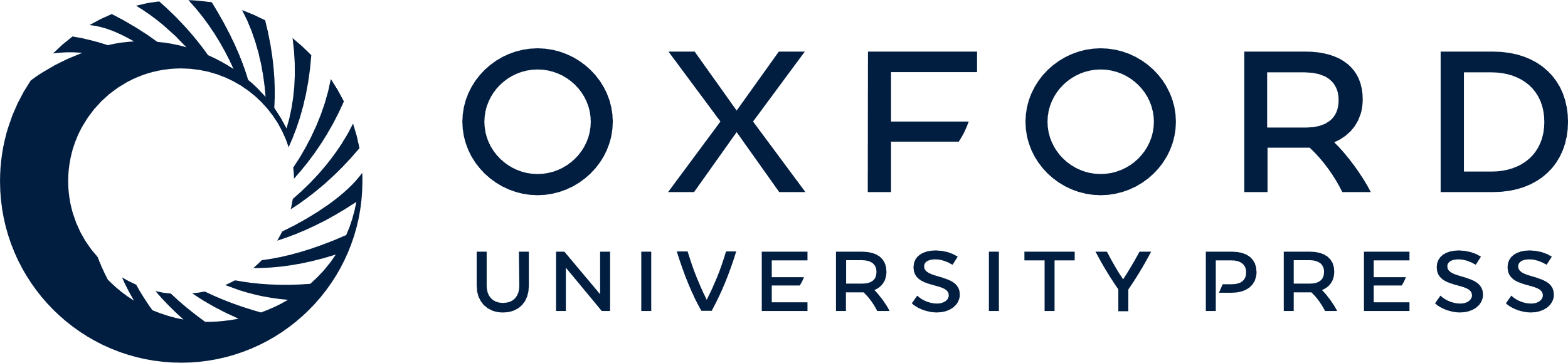 [Speaker Notes: 3 Harpsichord attributed to Bartolomeo Cristofori, Florence, about 1700–20 (Stearns Collection of Musical Instruments, University of Michigan, Ann Arbor, cat. no.1332; photo by Christopher Dempsey); the painted decoration is not original


Unless provided in the caption above, the following copyright applies to the content of this slide: Early Music, Vol. XXXV, No. 4 © The Author 2007. Published by Oxford University Press. All rights reserved.]
4 Harpsichord by Joseph Bueno, Valladolid, 1712 (Fundación Joaquín Díaz, Urueña, Valladolid; photo by the ...
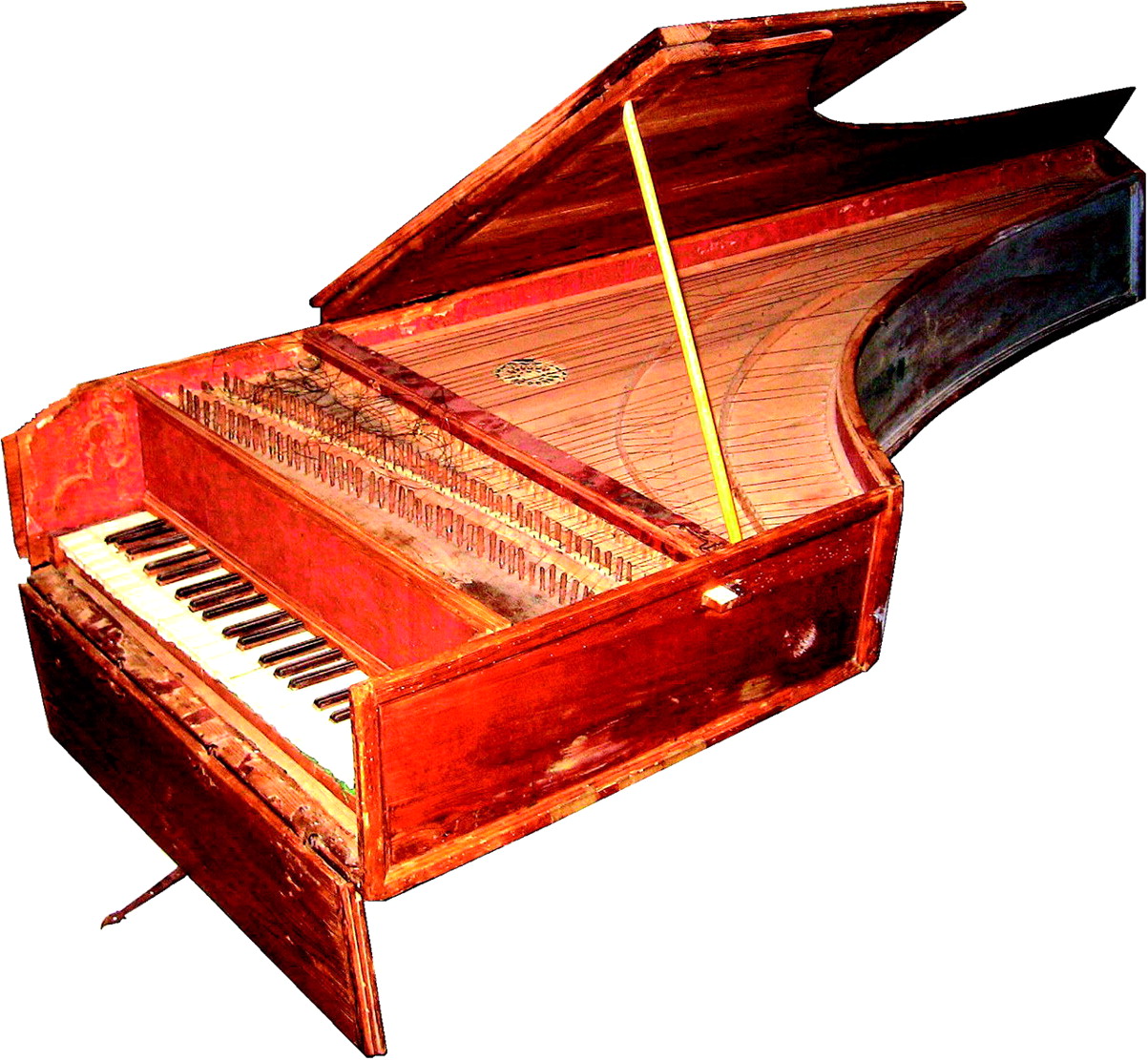 Early Music, Volume 35, Issue 4, November 2007, Pages 575–604, https://doi.org/10.1093/em/cam092
The content of this slide may be subject to copyright: please see the slide notes for details.
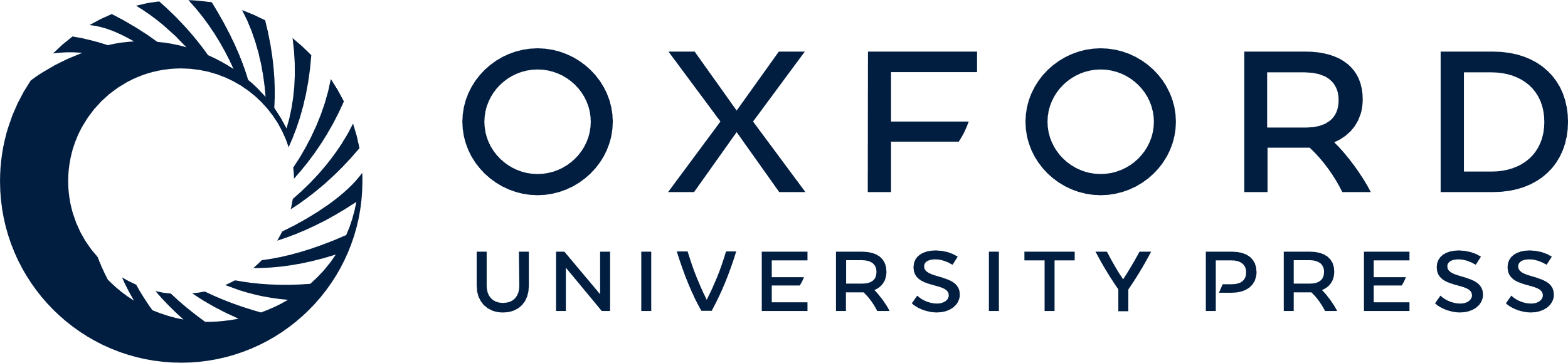 [Speaker Notes: 4 Harpsichord by Joseph Bueno, Valladolid, 1712 (Fundación Joaquín Díaz, Urueña, Valladolid; photo by the author)


Unless provided in the caption above, the following copyright applies to the content of this slide: Early Music, Vol. XXXV, No. 4 © The Author 2007. Published by Oxford University Press. All rights reserved.]
5 Cross-sections of bridges (left to right) by Andreas Ruckers (Antwerp, 1607), Joseph Bueno (Valladolid, ...
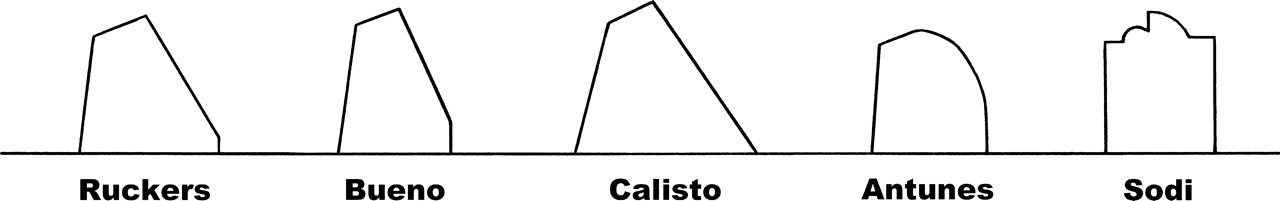 Early Music, Volume 35, Issue 4, November 2007, Pages 575–604, https://doi.org/10.1093/em/cam092
The content of this slide may be subject to copyright: please see the slide notes for details.
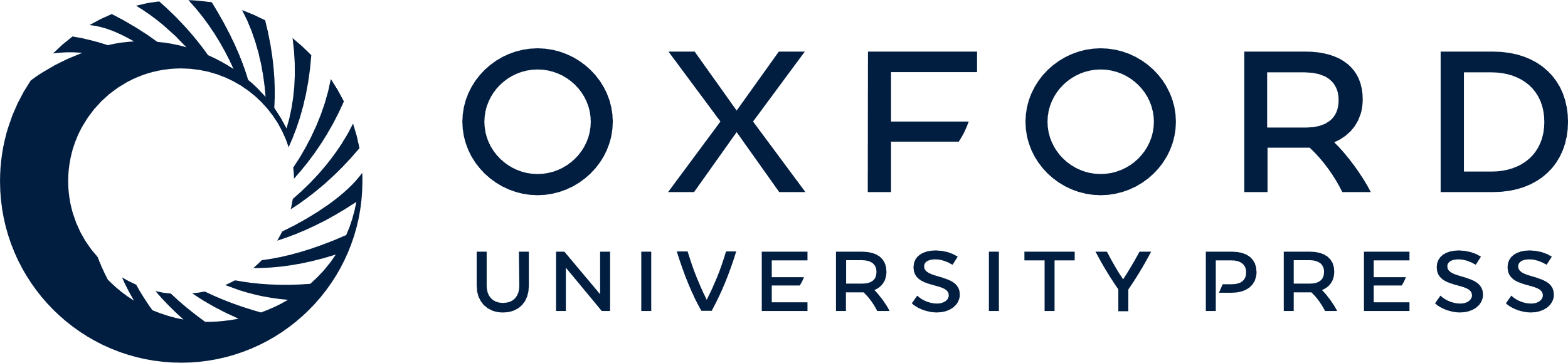 [Speaker Notes: 5 Cross-sections of bridges (left to right) by Andreas Ruckers (Antwerp, 1607), Joseph Bueno (Valladolid, 1712), José Calisto (Portugal, 1780), Manuel Antunes (Lisbon, 1767) and Vincenzio Sodi (Florence, 1782; similar to the bridges of Cristofori and Ferrini); the bar is 10 mm long (all the instruments except the Bueno are in the National Music Museum, Vermillion, SD; drawing by the author)


Unless provided in the caption above, the following copyright applies to the content of this slide: Early Music, Vol. XXXV, No. 4 © The Author 2007. Published by Oxford University Press. All rights reserved.]
6 Harpsichord by an unknown Spanish maker, probably Salamanca province, first half of the 18th century (private ...
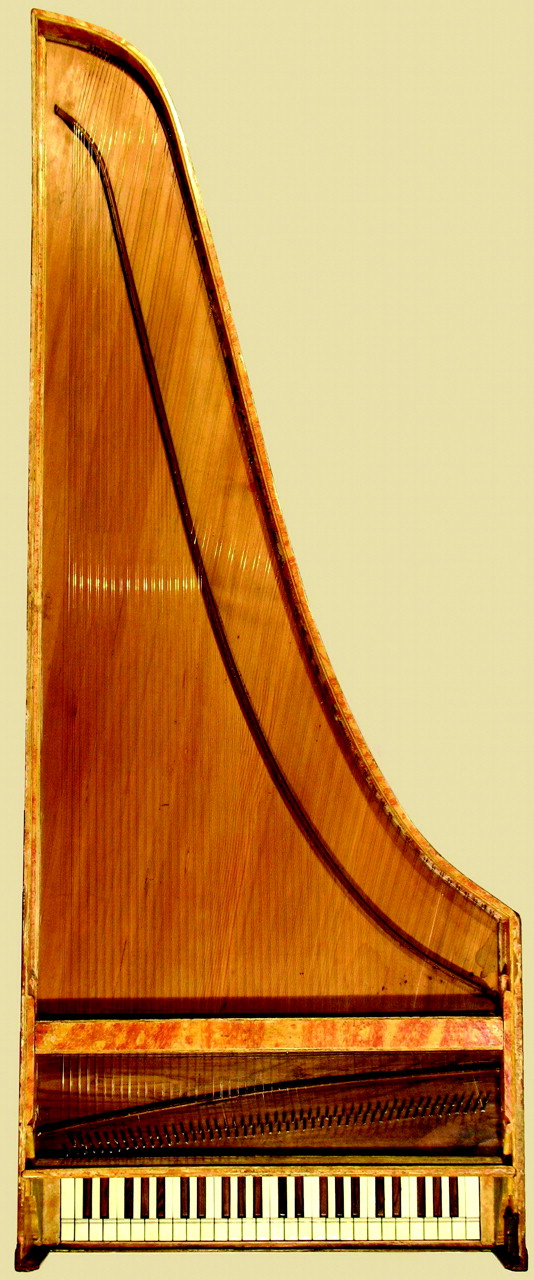 Early Music, Volume 35, Issue 4, November 2007, Pages 575–604, https://doi.org/10.1093/em/cam092
The content of this slide may be subject to copyright: please see the slide notes for details.
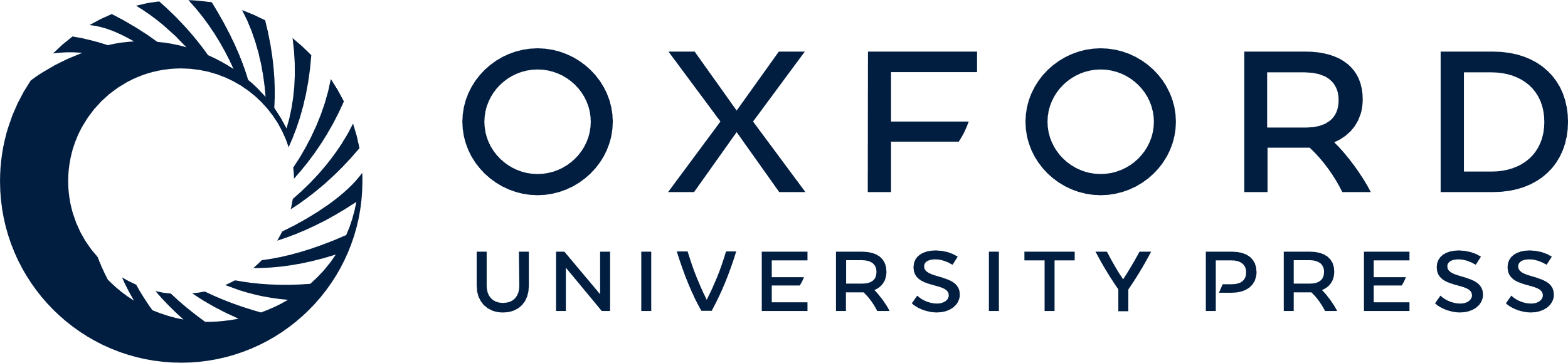 [Speaker Notes: 6 Harpsichord by an unknown Spanish maker, probably Salamanca province, first half of the 18th century (private collection, USA; photograph by John Phillips)


Unless provided in the caption above, the following copyright applies to the content of this slide: Early Music, Vol. XXXV, No. 4 © The Author 2007. Published by Oxford University Press. All rights reserved.]
7 Harpsichord attributed to Manuel Ângelo Villa, Lisbon, first half of the 18th century (reproduced with ...
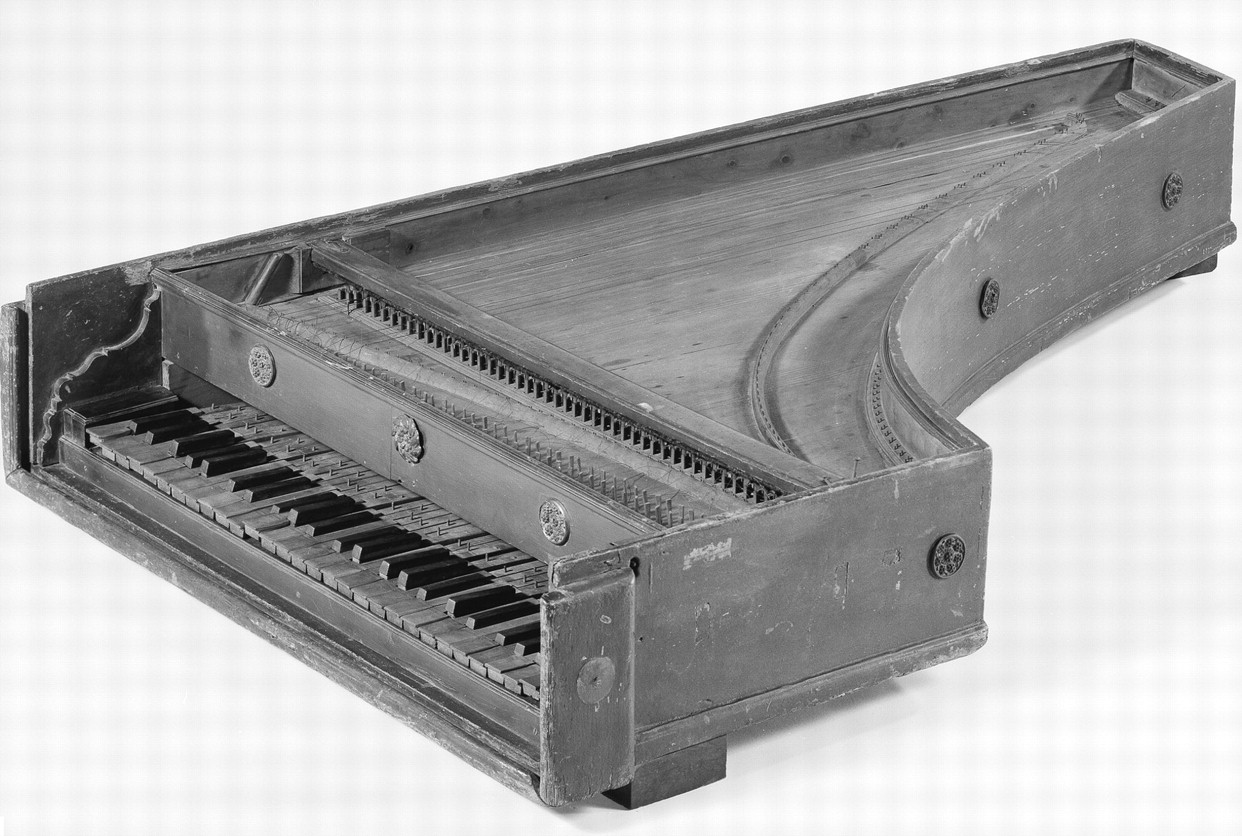 Early Music, Volume 35, Issue 4, November 2007, Pages 575–604, https://doi.org/10.1093/em/cam092
The content of this slide may be subject to copyright: please see the slide notes for details.
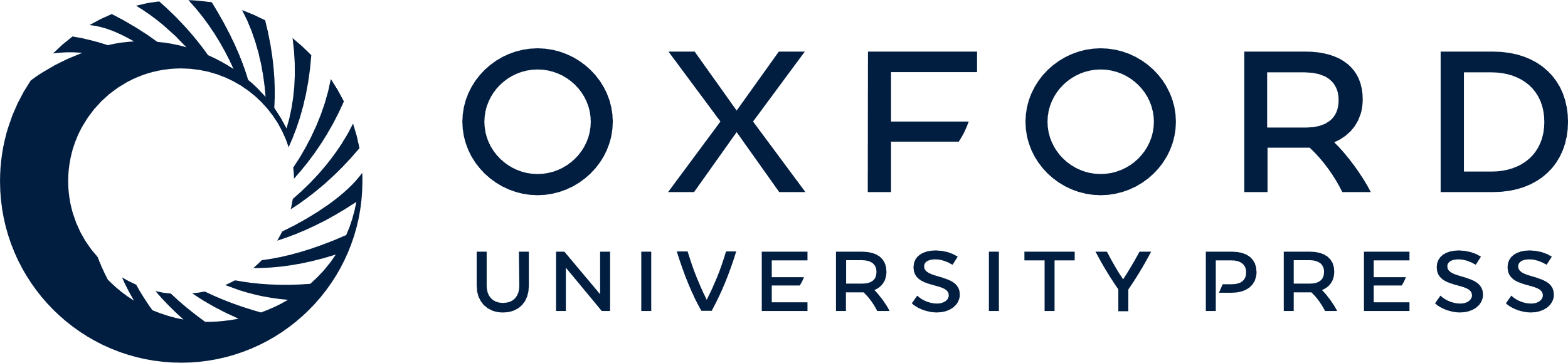 [Speaker Notes: 7 Harpsichord attributed to Manuel Ângelo Villa, Lisbon, first half of the 18th century (reproduced with permission) (Berlin, Musikinstrumenten-Museum, Kat.-Nr.4)


Unless provided in the caption above, the following copyright applies to the content of this slide: Early Music, Vol. XXXV, No. 4 © The Author 2007. Published by Oxford University Press. All rights reserved.]
8 Plans of instruments by Bartolomeo Cristofori, Florence, 1722: (a) harpsichord (Grassi Museum, Leipzig); (b) ...
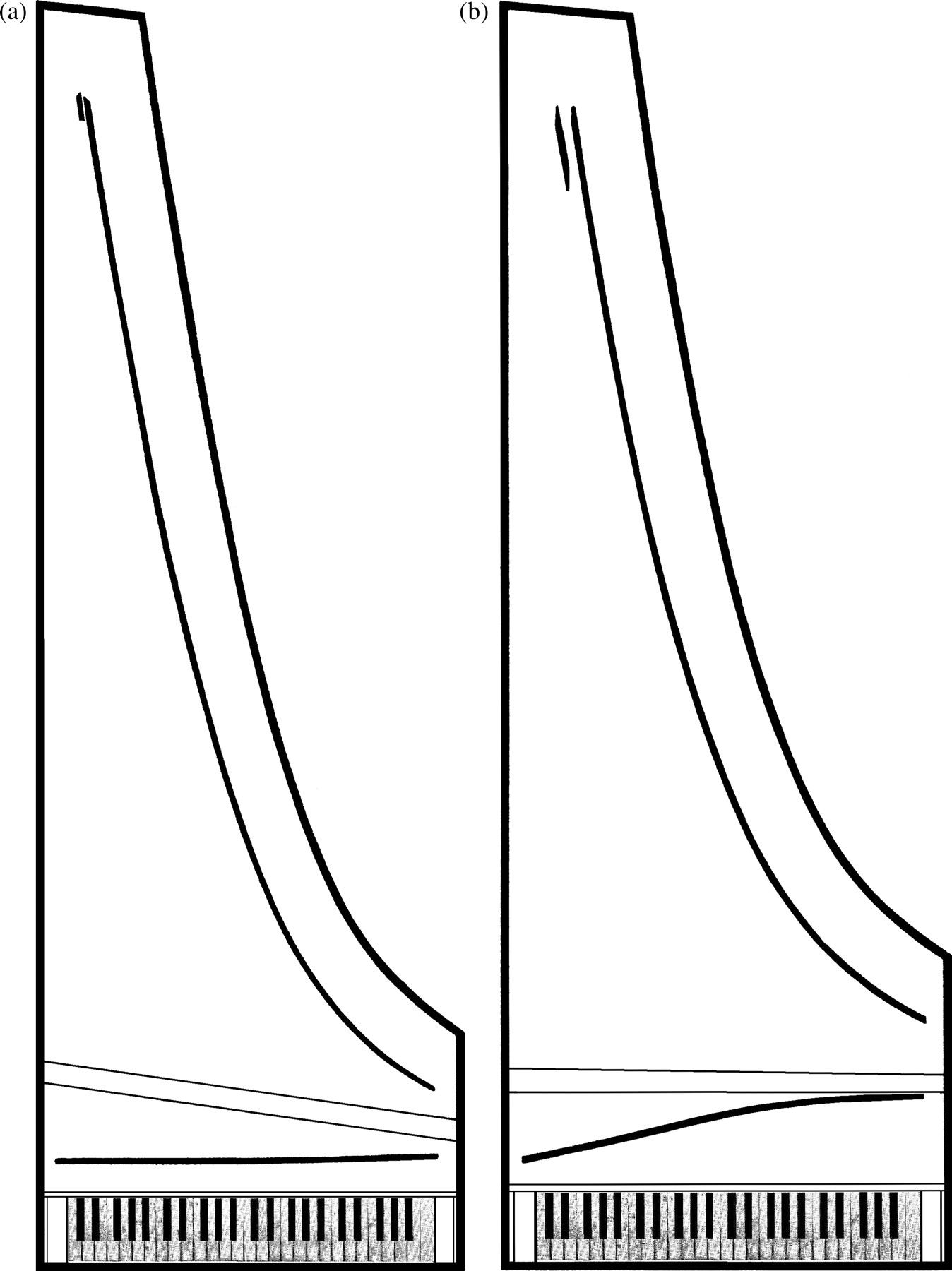 Early Music, Volume 35, Issue 4, November 2007, Pages 575–604, https://doi.org/10.1093/em/cam092
The content of this slide may be subject to copyright: please see the slide notes for details.
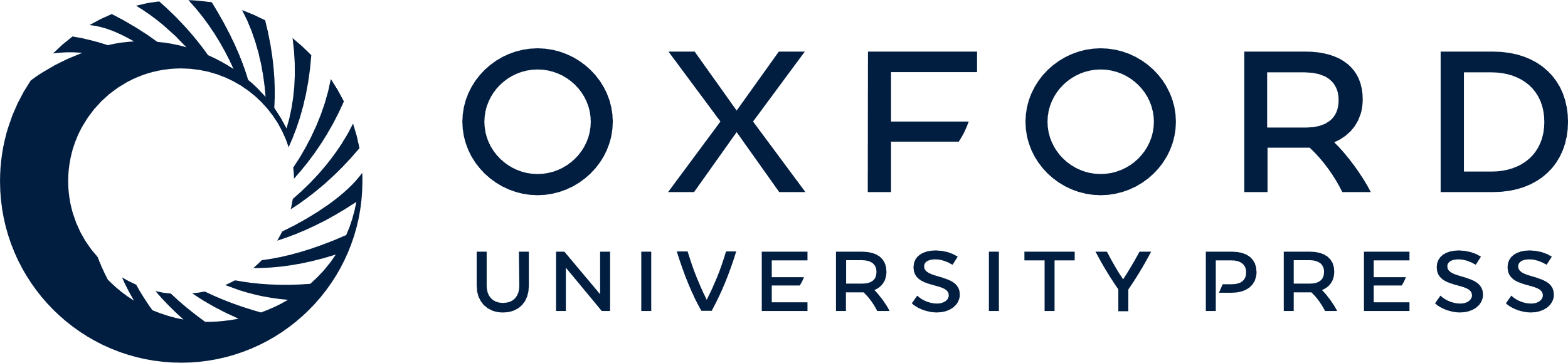 [Speaker Notes: 8 Plans of instruments by Bartolomeo Cristofori, Florence, 1722: (a) harpsichord (Grassi Museum, Leipzig); (b) piano (Museo degli Strumenti Musicali, Rome) (both drawn by the author after plans in Schwarz, 2002)


Unless provided in the caption above, the following copyright applies to the content of this slide: Early Music, Vol. XXXV, No. 4 © The Author 2007. Published by Oxford University Press. All rights reserved.]
9 Plans of typical Portuguese instruments: (a) harpsichord by an unknown maker (Museu da Música, Lisbon, ...
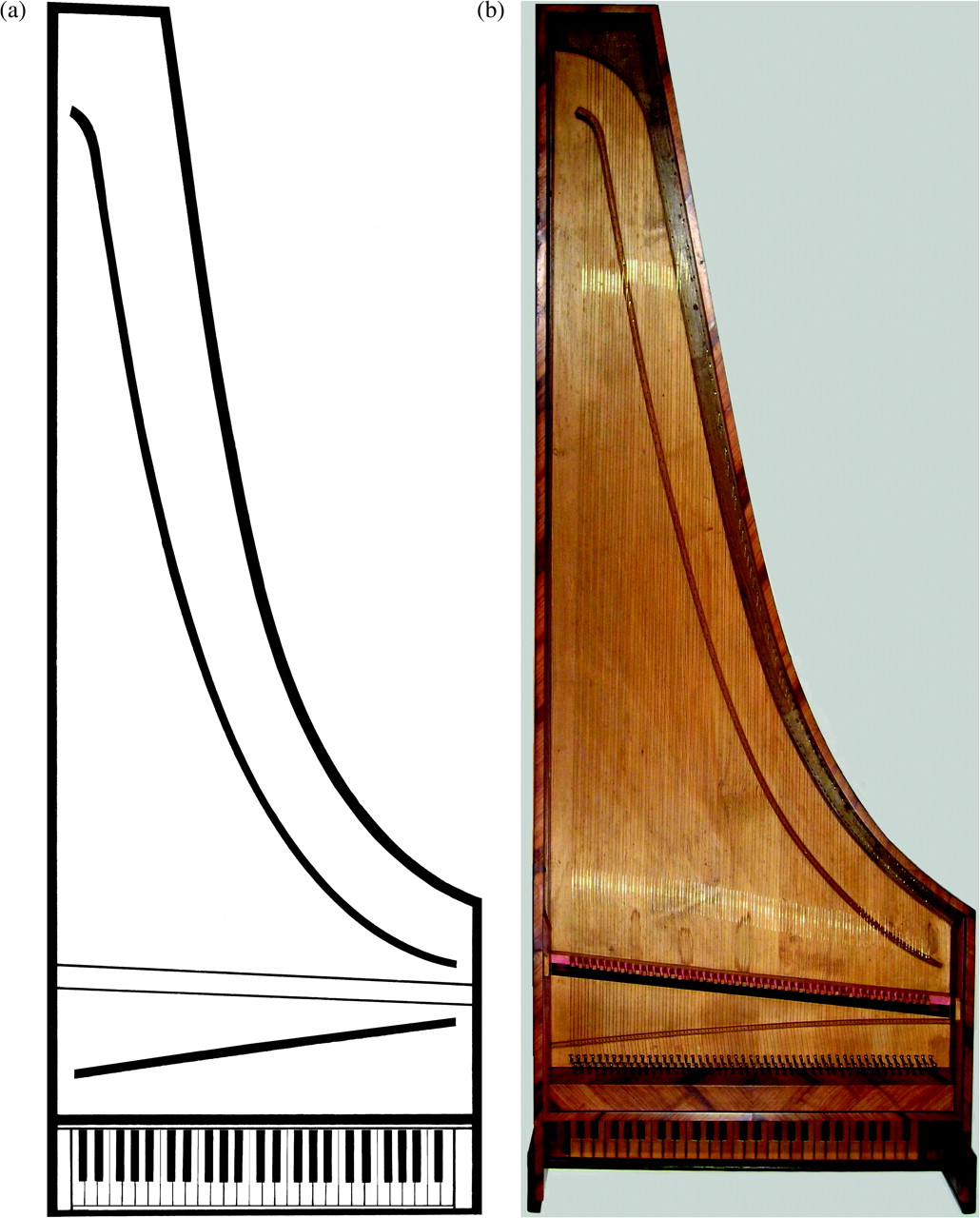 Early Music, Volume 35, Issue 4, November 2007, Pages 575–604, https://doi.org/10.1093/em/cam092
The content of this slide may be subject to copyright: please see the slide notes for details.
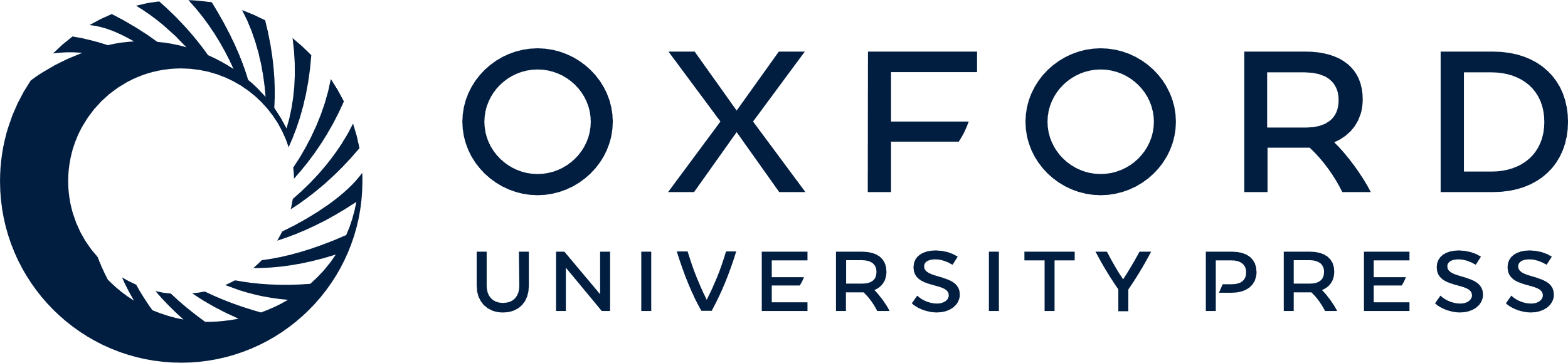 [Speaker Notes: 9 Plans of typical Portuguese instruments: (a) harpsichord by an unknown maker (Museu da Música, Lisbon, no.456; drawn by the author after a photo and measurements in Doderer and van der Meer, 2005); (b) piano by Manuel Antunes, Lisbon, 1767 (National Music Museum, Vermillion, cat. no.5055; Rawlins Fund, 1990; photo by the author)


Unless provided in the caption above, the following copyright applies to the content of this slide: Early Music, Vol. XXXV, No. 4 © The Author 2007. Published by Oxford University Press. All rights reserved.]
10 Graph of the string lengths of typical Florentine and Portuguese instruments: in red, a piano by Cristofori, ...
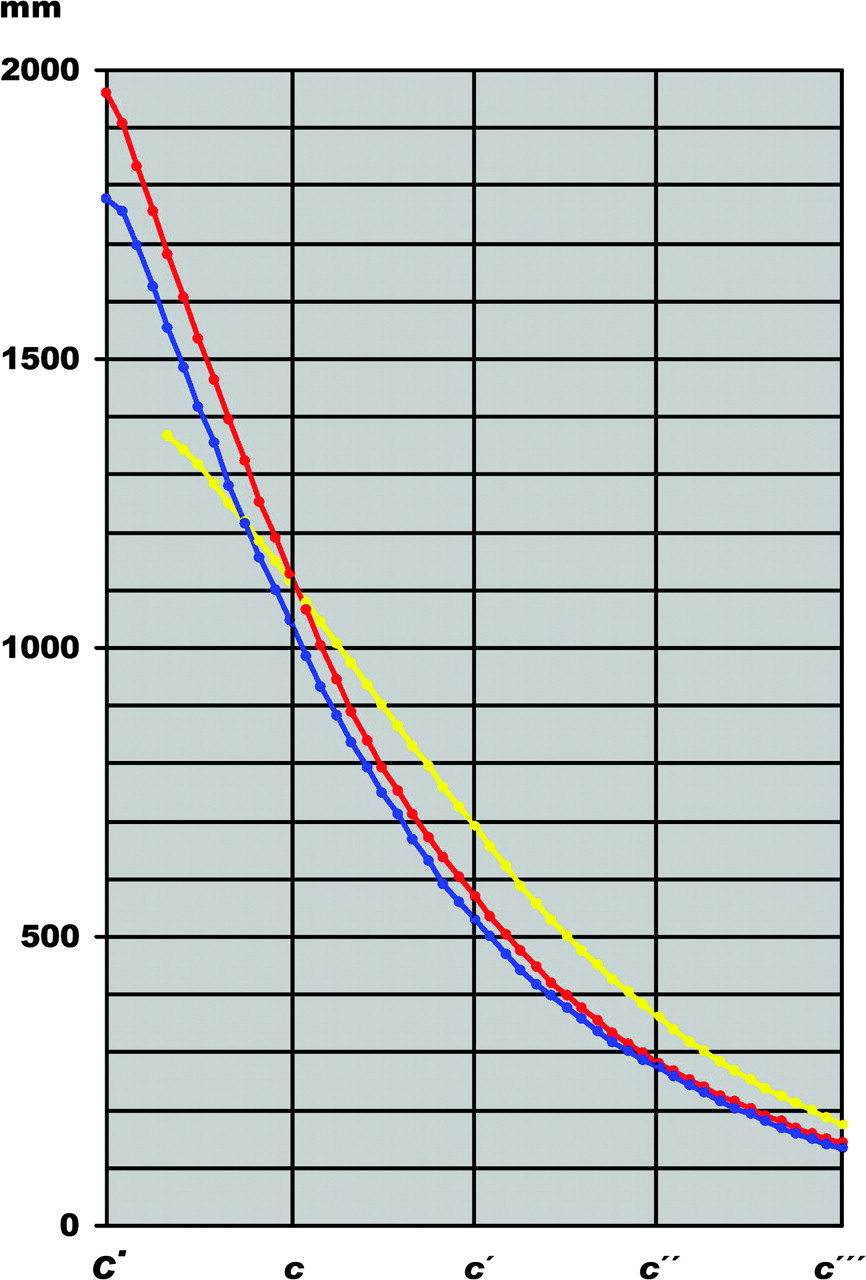 Early Music, Volume 35, Issue 4, November 2007, Pages 575–604, https://doi.org/10.1093/em/cam092
The content of this slide may be subject to copyright: please see the slide notes for details.
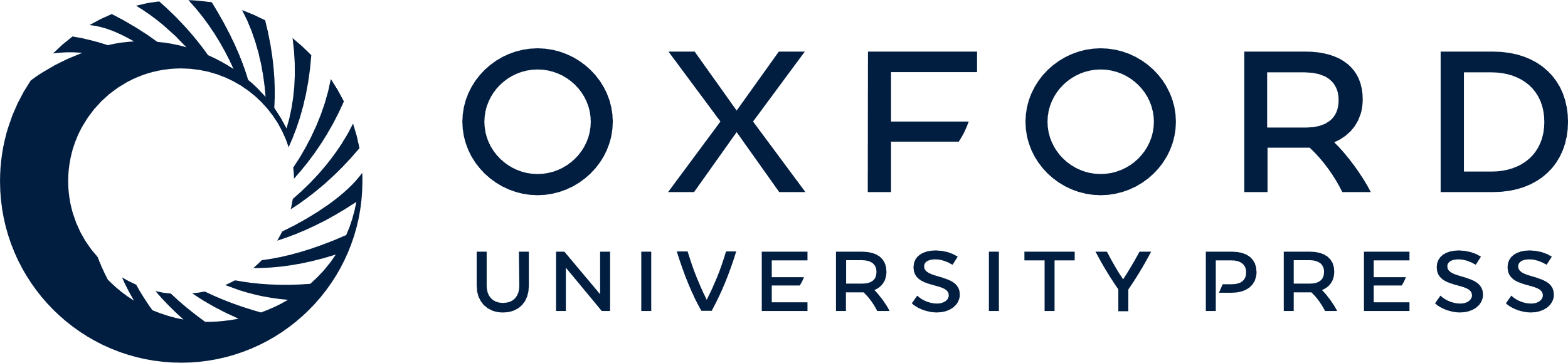 [Speaker Notes: 10 Graph of the string lengths of typical Florentine and Portuguese instruments: in red, a piano by Cristofori, 1726 (Grassi Museum, Leipzig; data from Schwarz, 2002); in blue, the piano by Manuel Antunes, 1767. The Antunes curve is substantially the same as that of the Cristofori, although it is slightly lower because of the shorter scaling (c′′= 273 mm; Cristofori’s c′′= 281 mm), presumably designed for a somewhat higher pitch. For comparison, the strongly foreshorted 8′scaling of the Andreas Ruckers harpsichord of 1607 (National Music Museum; c′′= 359 mm) is shown in yellow


Unless provided in the caption above, the following copyright applies to the content of this slide: Early Music, Vol. XXXV, No. 4 © The Author 2007. Published by Oxford University Press. All rights reserved.]
11 Outline, nut, bridge and gap of a harpsichord by Joaquim José Antunes, Lisbon, 1758 (Museu da Música, Lisbon; ...
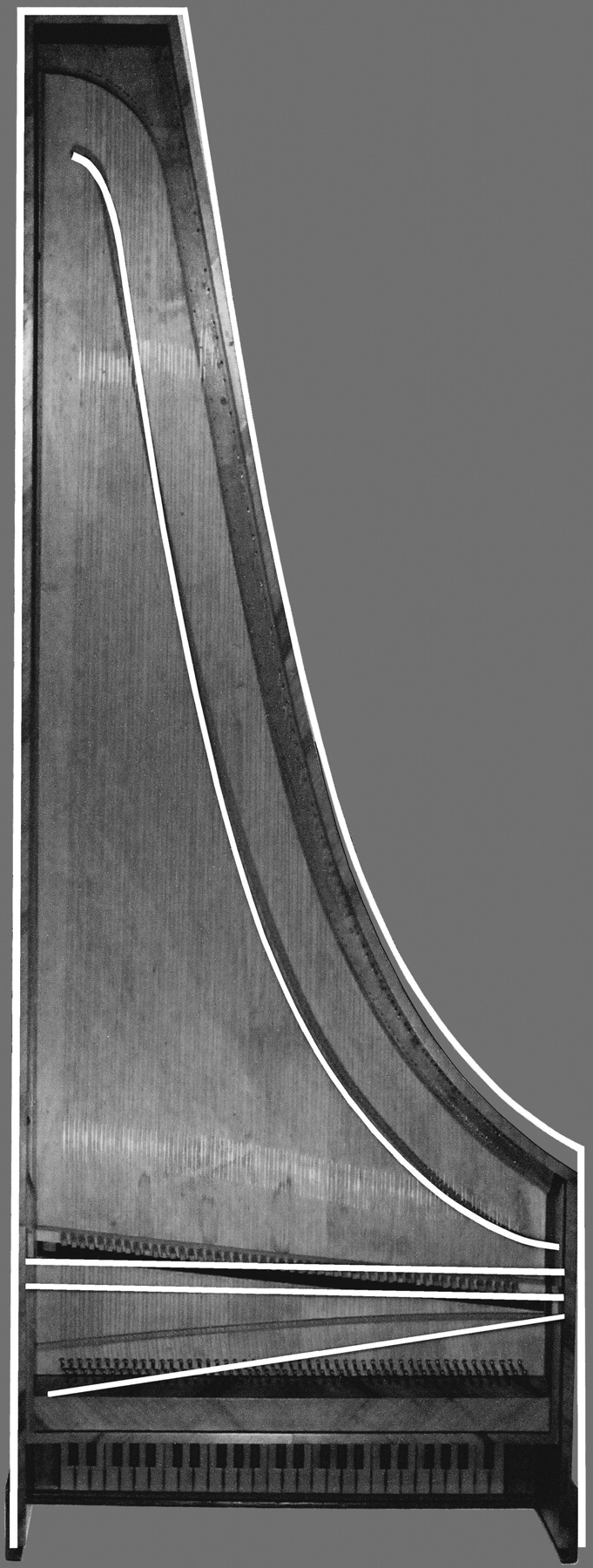 Early Music, Volume 35, Issue 4, November 2007, Pages 575–604, https://doi.org/10.1093/em/cam092
The content of this slide may be subject to copyright: please see the slide notes for details.
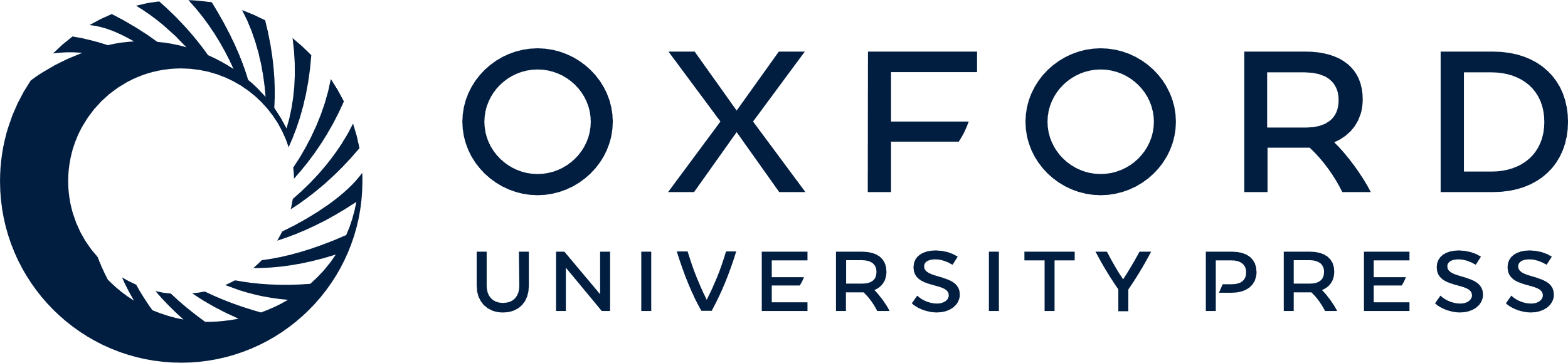 [Speaker Notes: 11 Outline, nut, bridge and gap of a harpsichord by Joaquim José Antunes, Lisbon, 1758 (Museu da Música, Lisbon; drawn by the author after the x-ray plan and measurements in Doderer and van der Meer, 2005), superimposed in white on a photo of the piano made by his elder brother Manuel in 1767


Unless provided in the caption above, the following copyright applies to the content of this slide: Early Music, Vol. XXXV, No. 4 © The Author 2007. Published by Oxford University Press. All rights reserved.]
12 Jacks of the Calisto harpsichord (photo by the author)
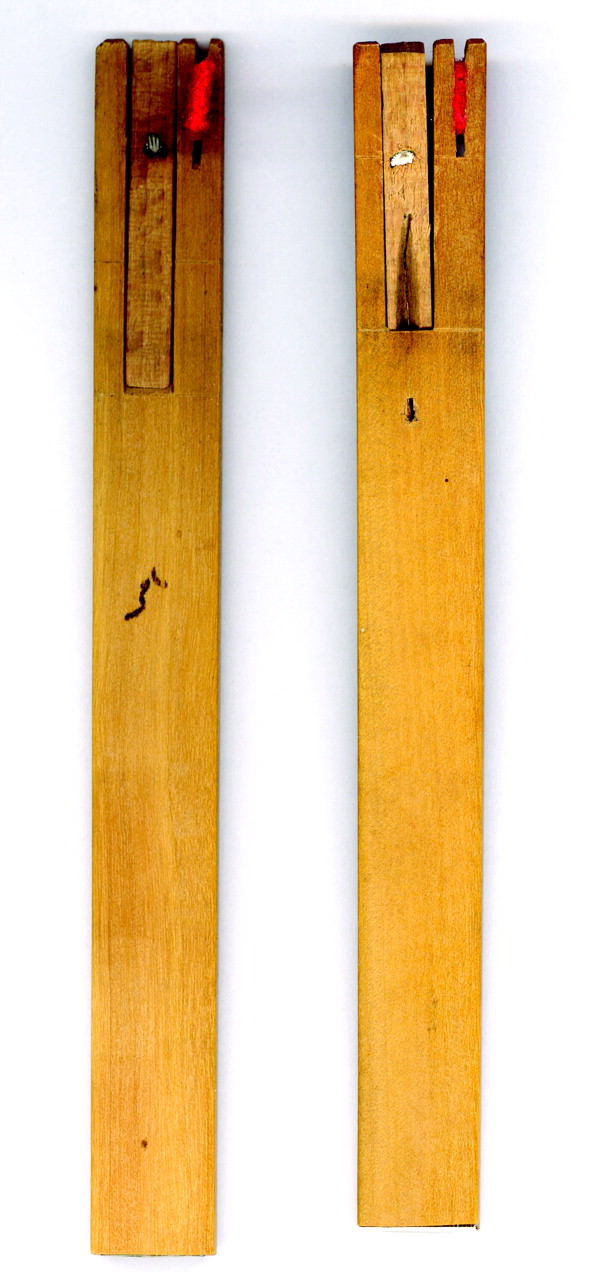 Early Music, Volume 35, Issue 4, November 2007, Pages 575–604, https://doi.org/10.1093/em/cam092
The content of this slide may be subject to copyright: please see the slide notes for details.
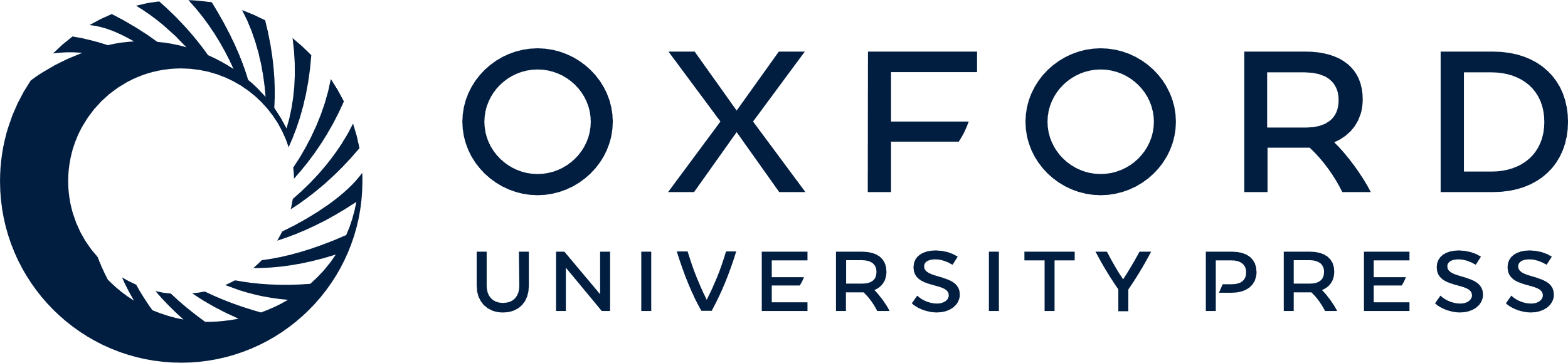 [Speaker Notes: 12 Jacks of the Calisto harpsichord (photo by the author)


Unless provided in the caption above, the following copyright applies to the content of this slide: Early Music, Vol. XXXV, No. 4 © The Author 2007. Published by Oxford University Press. All rights reserved.]
13 Harpsichord by an unknown Florentine maker (Grassi Museum, Leipzig, no.89; photo from Henkel, 1979, ...
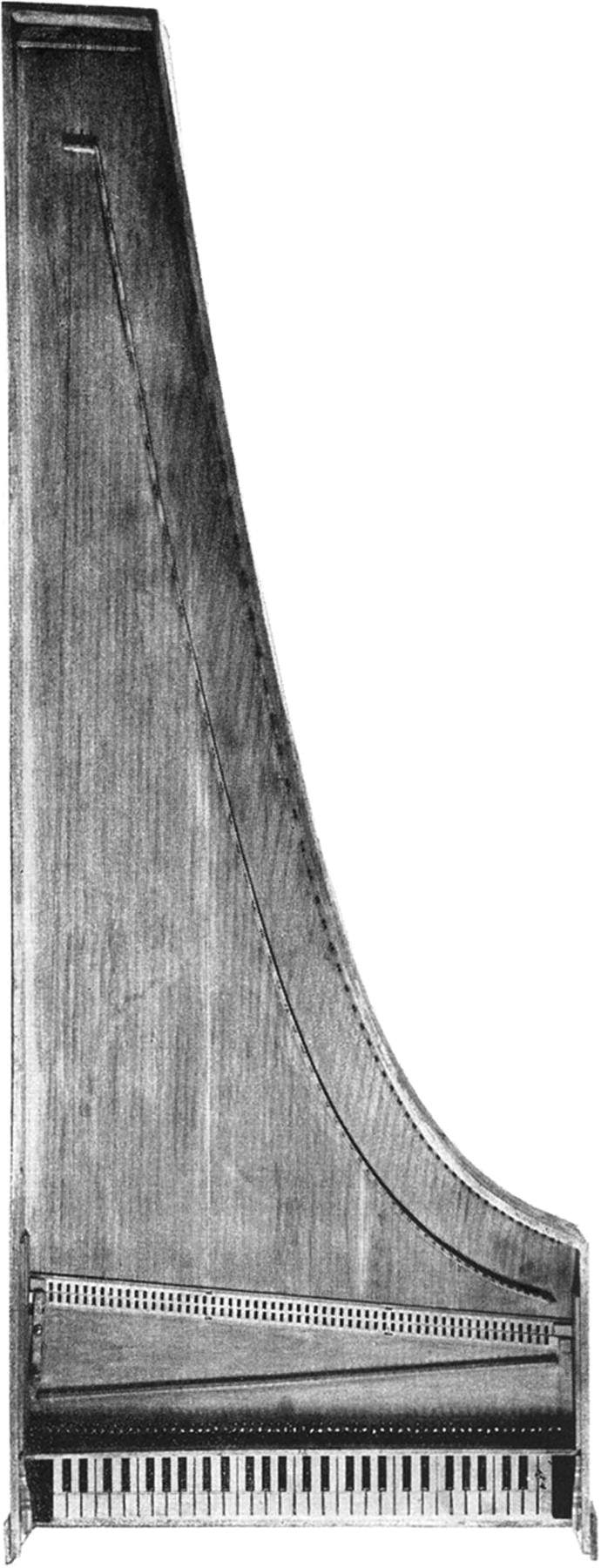 Early Music, Volume 35, Issue 4, November 2007, Pages 575–604, https://doi.org/10.1093/em/cam092
The content of this slide may be subject to copyright: please see the slide notes for details.
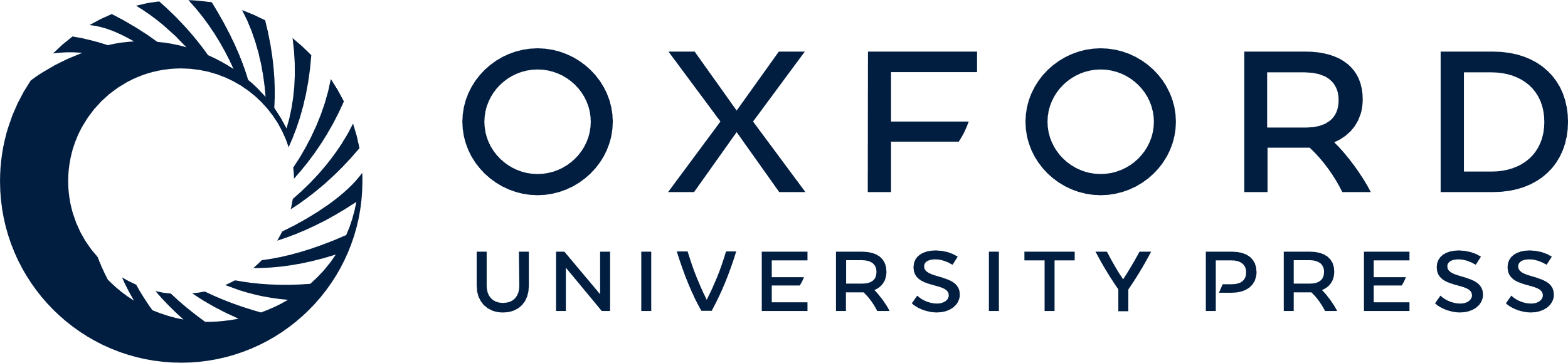 [Speaker Notes: 13 Harpsichord by an unknown Florentine maker (Grassi Museum, Leipzig, no.89; photo from Henkel, 1979, reproduced with permission)


Unless provided in the caption above, the following copyright applies to the content of this slide: Early Music, Vol. XXXV, No. 4 © The Author 2007. Published by Oxford University Press. All rights reserved.]
14 Harpsichord by Vincenzio Sodi, Florence, 1782 (National Music Museum, Vermillion, cat. no.9825; Arne B. and ...
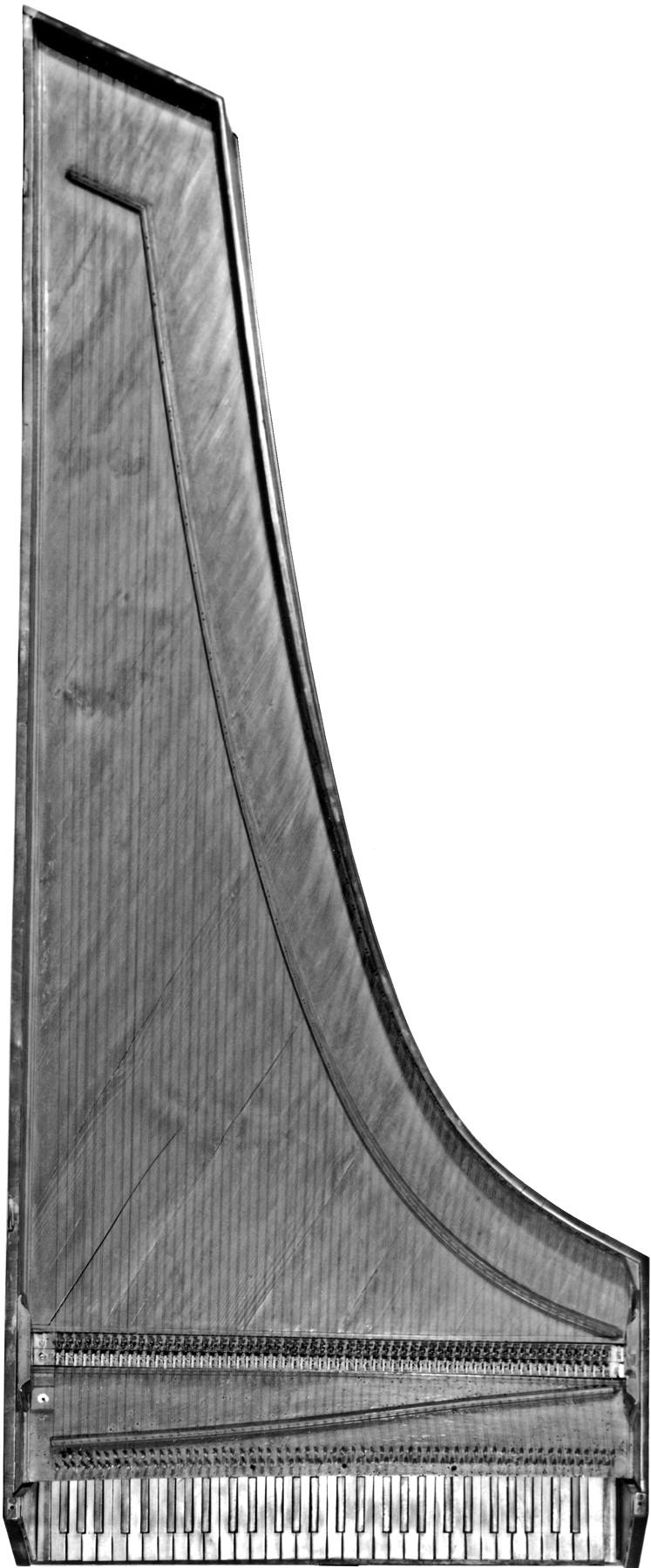 Early Music, Volume 35, Issue 4, November 2007, Pages 575–604, https://doi.org/10.1093/em/cam092
The content of this slide may be subject to copyright: please see the slide notes for details.
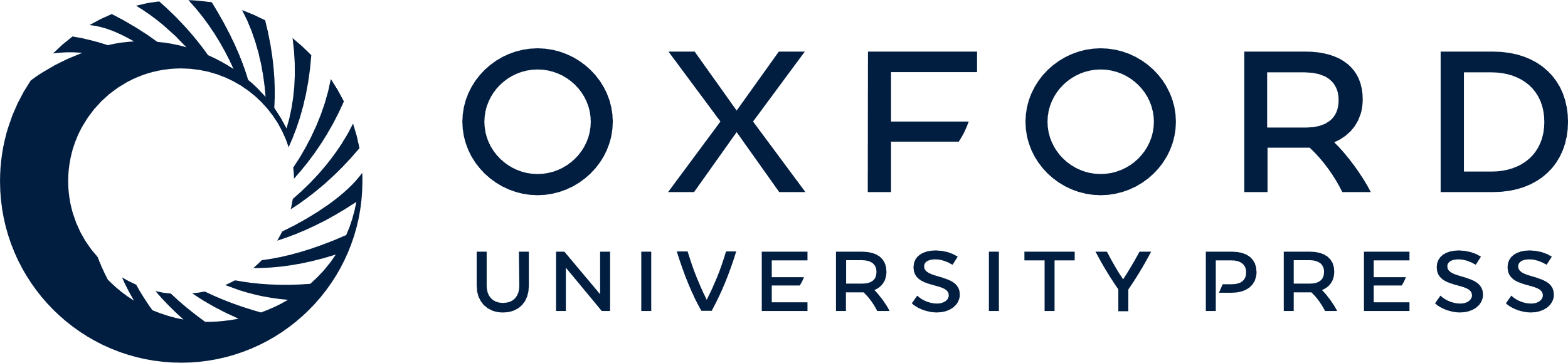 [Speaker Notes: 14 Harpsichord by Vincenzio Sodi, Florence, 1782 (National Music Museum, Vermillion, cat. no.9825; Arne B. and Jeanne F. Larson Fund and gift of Conrad Seaman, Pittsburgh, 2000; photo by Simon Spicer)


Unless provided in the caption above, the following copyright applies to the content of this slide: Early Music, Vol. XXXV, No. 4 © The Author 2007. Published by Oxford University Press. All rights reserved.]
15 Harpsichord by José Calisto, Portugal (probably Lisbon), 1780 (National Music Museum, Vermillion, cat. ...
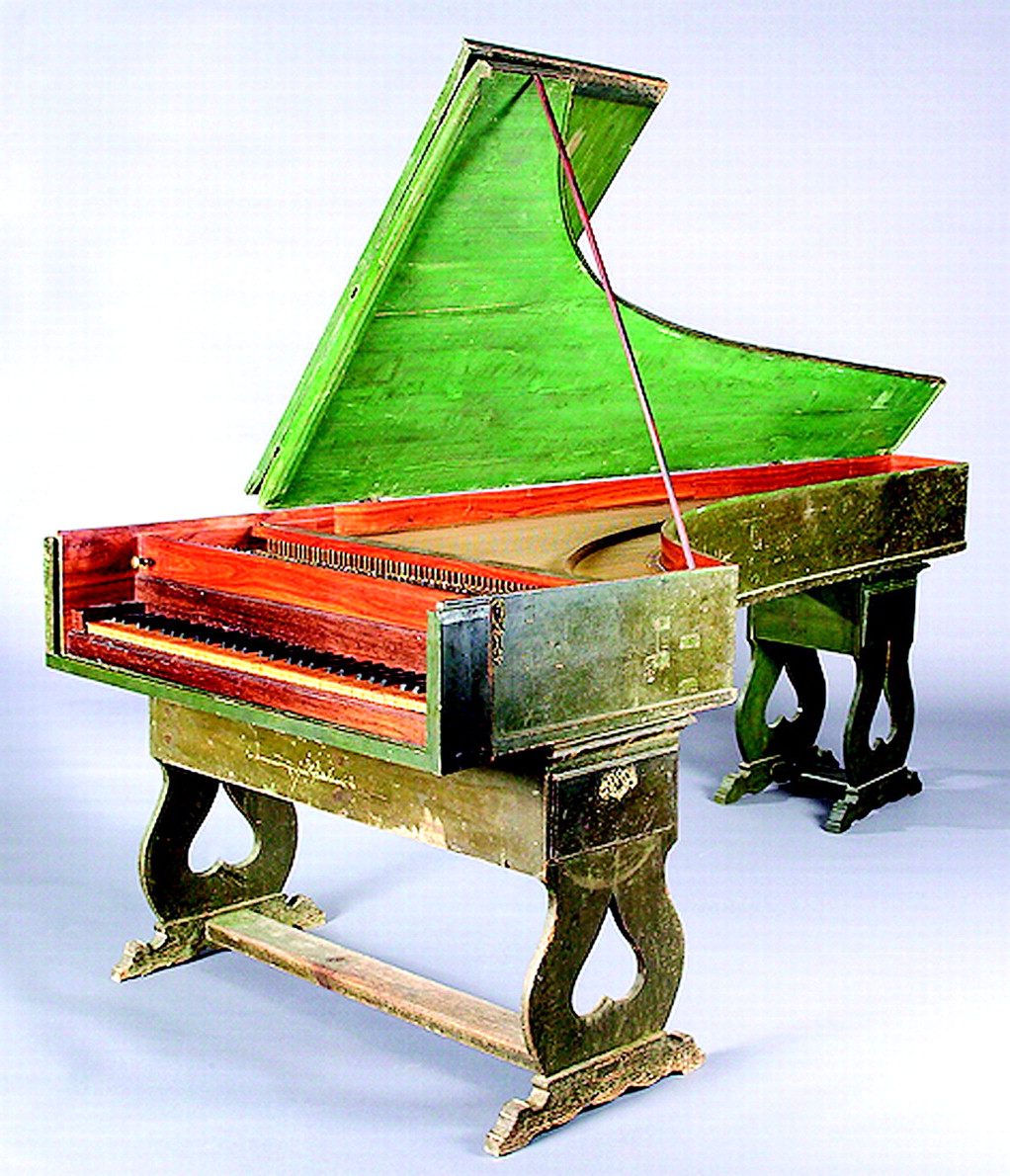 Early Music, Volume 35, Issue 4, November 2007, Pages 575–604, https://doi.org/10.1093/em/cam092
The content of this slide may be subject to copyright: please see the slide notes for details.
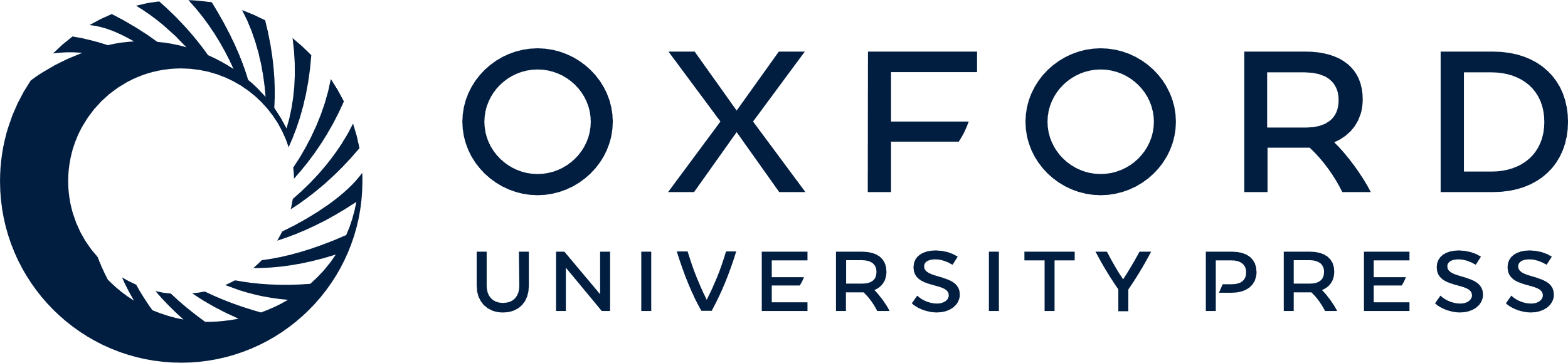 [Speaker Notes: 15 Harpsichord by José Calisto, Portugal (probably Lisbon), 1780 (National Music Museum, Vermillion, cat. no.6204; Rawlins Fund, 1999; photo by Bill Willroth, Sr.)


Unless provided in the caption above, the following copyright applies to the content of this slide: Early Music, Vol. XXXV, No. 4 © The Author 2007. Published by Oxford University Press. All rights reserved.]
16 Plan of the Calisto harpsichord (photo by Bill Willroth, Sr.)
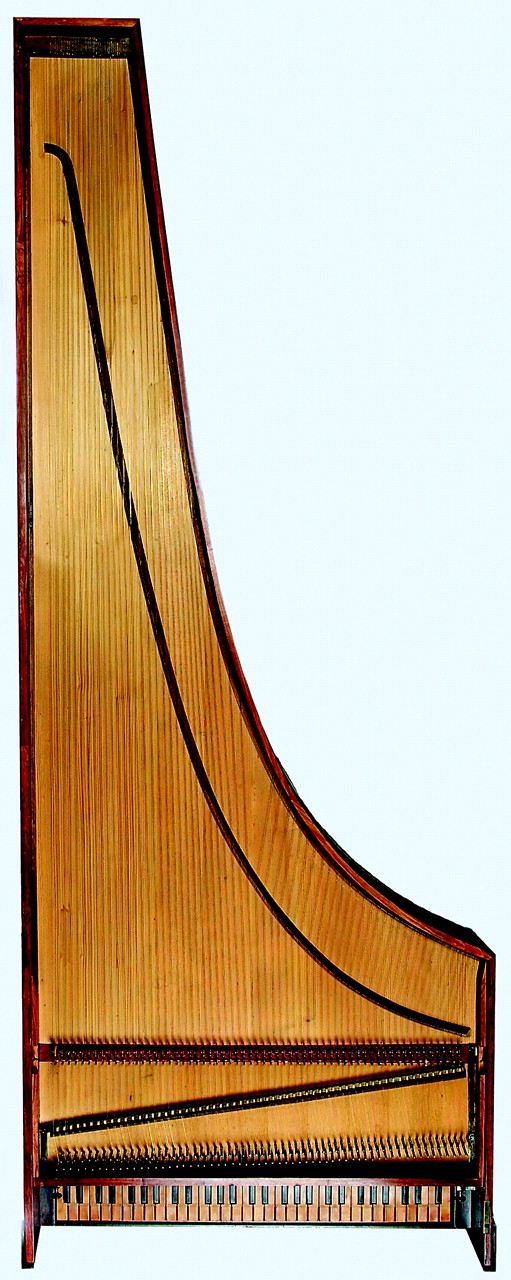 Early Music, Volume 35, Issue 4, November 2007, Pages 575–604, https://doi.org/10.1093/em/cam092
The content of this slide may be subject to copyright: please see the slide notes for details.
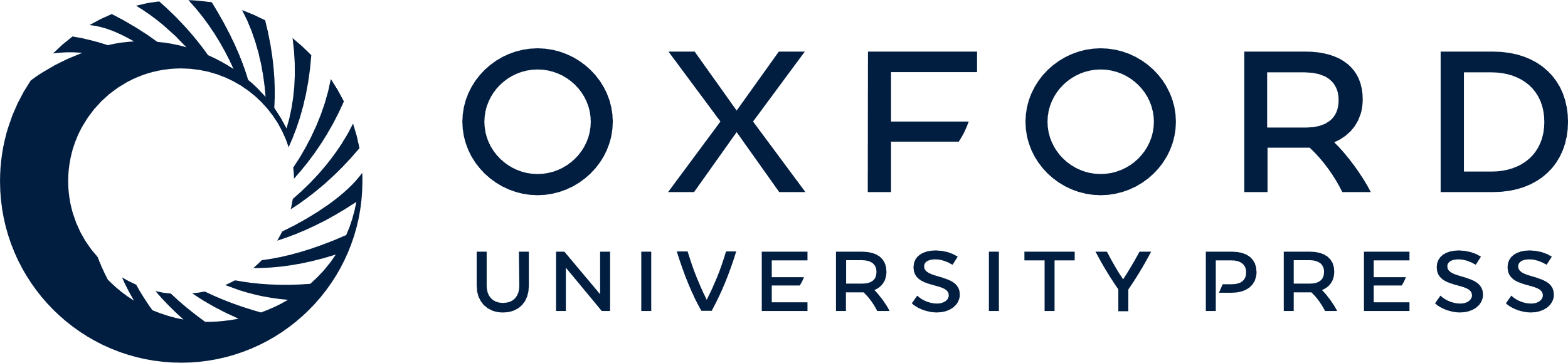 [Speaker Notes: 16 Plan of the Calisto harpsichord (photo by Bill Willroth, Sr.)


Unless provided in the caption above, the following copyright applies to the content of this slide: Early Music, Vol. XXXV, No. 4 © The Author 2007. Published by Oxford University Press. All rights reserved.]